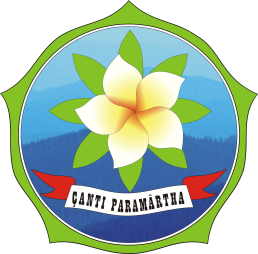 DISKUSI TERKAIT PERCEPATAN PENYALURAN DANA DESA TAHUN ANGGARAN 2021
TENTANG
BANTUAN LANGSUNG TUNAI DANA
       DESA ( BLT – DD )
PADAT KARYA TUNAI DANA DESA ( PKTD )
3.   SDGS
KEGIATAN LAIN YANG MENUNJANG   
      PEMULIHAN EKONOMI 
      MASYARAKAT
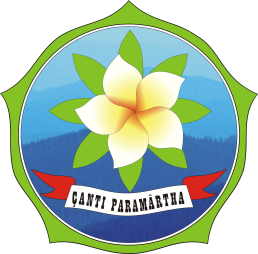 BERDASARKAN :
Peraturan Menteri Desa, Daerah Tertinggal dan Transmigrasi Republik Indonesia Nomor 13 Tahun 2020 tentang Prioritas Penggunaan Dana Desa Tahun 2021
Peraturan Menteri Keuangan          ( PMK No 222/PMK. 07/2020 ) Tentang Prioritas Penggunaan Dana Desa Tahun 2021
Surat Edaran Nomor 17 Tahun 2020 Tentang Percepatan  Penggunaan Dana Desa  Tahun 2021
Pedoman Penyaluran Dana Desa Tahun 2021
Sesuai Dengan Peraturan Menteri Keuangan No 222/PMK.07/2020
2
Pasal 38 ayat 1 ,,,Dana Desa di Prioritaskan  Penggunaannya  untuk Pemulihan Ekonomi  dan Pengembangan Sektor Prioritas Desa
Pasal 38 Ayat 2,,,Pemulihan Ekonomi sebagaimana dimaksud berupa Jaring Pengaman Sosial ( JPS ), Padat Karya Tunai dan Pemberdayaan Usaha Mikro, Pengembangan Potensi melalui BUMDESA
Pasal 38 Ayat 4,,, Jaring Pengaman Sosial ( JPS ) Sebagaimana dimaksud berupa Bantuan Langsung Tunai Dana Desa ( BLT – DD ) Yang Menjadi PRIORITAS UTAMA dalam Penggunaan Dana Desa Tahun 2021
Pasal 38 Ayat 5,,,Prioritas Penggunaan Dana Desa Sebagaimana dimaksud termasuk Kegiatan dalam rangka menanggulangi dampak Pandemi Corona Virus Disesase 19 ( Covid 19 )
Pasal 39 Ayat 1,,,Pemerintah Desa WAJIB menganggarkan dan MELAKSANAKAN BLT DD
GIRI EMAS
Sesuai Dengan Peraturan Menteri Keuangan No 222/PMK.07/2020
2
Pasal 39 Ayat 6,,, Besaran BLT DD di Tetapkan Sebesar Rp. 300.000,- ( Tiga Ratus Ribu Rupiah ) Untuk Bulan Pertama sampai dengan Bulan Kedua Belas Per Keluarga Penerima Manfaat ( KPM )
Pasal 39  Ayat 7,,, Pembayaran BLT Desa dilaksanakan selama 12 Bulan mulai Bulan Januari Tahun 2021
Pasal 56 Ayat 1,,, Dalam Hal Pemerintah Desa Tidak Melaksanakan BLT Desa selama 12 ( Dua Belas ) Bulan Tahun Anggaran 2021, dikenakan Sangsi  Pemotongan Dana Desa sebesar 50 % dari Dana Desa yang akan disalurkan pada Tahap II Tahun Anggaran 2022
GIRI EMAS
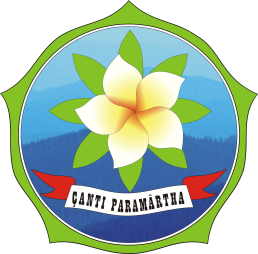 TATA CARA PENYALURAN DANA DESA
TAHUN ANGGARAN 2021
Sesuai Dengan
Peraturan Menteri Keuangan No. 222/PMK.07/2020
Tentang Pengelolaan Dana Desa
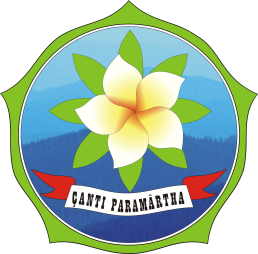 KEBIJAKAN UMUM PENYALURAN DANA DESA
Dana Desa disalurkan dari Rekening Kas Umum Negara ( RKUN ) ke Rekening
       Kas Desa ( RKD )
Penggunaan Dana Desa pada Tahun 2021
       a. Keperluan Penyaluran BLT Desa          PRIORITAS PENGGUNAAN DANA DESA
       b. Membiayai Kegiatan Lain diluar BLT Desa
3.   BLT Desa dilaksanakan selama 12 Bulan, dari bulan Januari s/d Desember 2021.
Penyaluran Dana Desa Untuk :
       a. BLT Desa disalurkan setiap bulan secara pro rata, nilai total penyaluran BLT 
            Desa setahun diperoleh dari : Jumlah KPM x Rp. 300.000,- x 12 bulan
       b. Diluar BLT Desa :
            * Desa Reguler : 3 Tahap
            * Desa Mandiri : 2 Tahap
5.    Sebelum melakukan permintaan penyaluran pertama kali, Pemerintah Daerah harus melakukan perekaman jumlah KPM BLT Desa terlebih dahulu.
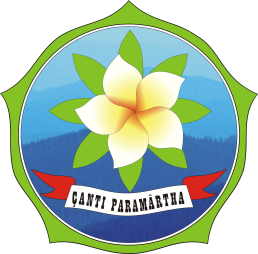 BESARAN PENYALURAN DANA DESA
DESA REGULER
TAHAP II ( 40 % )
TAHAP III ( 20 % )
TAHAP 1 ( 40 % )
DD untuk Non BLT :
Disalurkan sebesar 40 % dari pagu DD setelah dikurangi Kebutuhan BLT Bulan 1 s./d bulan ke 5 
B. DD Untuk BLT Desa :
BLT bulan 1 s/d 5 disalurkan Setiap Bulan berdasarkan jumlah KPM yang telah di rekam pada Bulan ke - 1
A. DD untuk Non BLT :
Disalurkan sebesar 40 % dari Pagu DD setelah Dikurangi Kebutuhan BLT bulan 6 s/d  bulan ke 10 
B. DD Untuk BLT Desa :
BLT bulan 6 s/d 10 disalurkan Setiap Bulan berdasarkan jumlah KPM yang telah di rekam pada Bulan ke - 1
A. DD untuk Non BLT :
Disalurkan sebesar 20 % dari Pagu DD setelah Dikurangi Kebutuhan BLT bulan 11 s/d  bulan ke 12 
B. DD Untuk BLT Desa :
BLT bulan 11 s/d 12 disalurkan Setiap Bulan berdasarkan jumlah KPM yang telah di rekam pada Bulan ke - 1
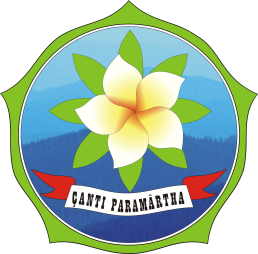 BESARAN PENYALURAN DANA DESA
DESA MANDIRI
TAHAP 1 ( 60 % )
TAHAP II ( 40 % )
DD untuk Non BLT :
Disalurkan sebesar 60 % dari pagu DD setelah dikurangi Kebutuhan BLT Bulan 1 s./d bulan ke 7 
B. DD Untuk BLT Desa :
BLT bulan 1 s/d 7 disalurkan Setiap Bulan berdasarkan jumlah KPM yang telah di rekam pada Bulan ke - 1
A. DD untuk Non BLT :
Disalurkan sebesar 40 % dari Pagu DD setelah Dikurangi Kebutuhan BLT bulan 8 s/d  bulan ke 11 
B. DD Untuk BLT Desa :
BLT bulan 8 s/d 12 disalurkan Setiap Bulan berdasarkan jumlah KPM yang telah di rekam pada Bulan ke - 1
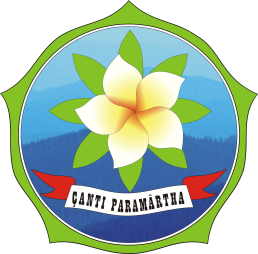 PERSYARATAN PENYALURAN DANA DESA NON BLT DESA YANG HARUS DIPENUHI OLEH PEMERINTAH DESA
DESA REGULER
TAHAP II ( 40 % )
TAHAP III ( 20 % )
TAHAP 1 ( 40 % )
Paling Cepat Bulan Januari
Dokumen Persyaratan :
PERKADA mengenai 
      tata cara pembagian 
      dan penetapan rincian
      Dana Desa setiap Desa
      ( disiapkan Pemda )
2.   Perdes APBDesa
Paling Cepat Bulan Maret
Dokumen Persyaratan :
Laporan Realisasi 
        penyerapan dan capaian
        keluaran Dana Desa  Tahun
        2020
2.     Laporan Realisasi 
        penyerapan dan capaian
        keluaran Dana Desa Tahap
        I Tahun 2021  :
        a. Rata rata realisasi
             penyerapan Minimal  50
             % dan Rata rata Capaian
             Keluaran 35 % 
Perkades Penetapan KPM
        BLT Desa Tahun 2021
Paling Cepat Bulan Juni
Laporan Realisasi 
       penyerapan  dan
       Capaian keluaran Dana
       Desa Tahap II
Rata2 Realisasi 
       penyerapan Minimal 
       90 %
Rata2 capaian keluaran Minimal 75 %
Laporan Konvergensi 
       Stunting Tingkat Desa 
       Tahun 2020
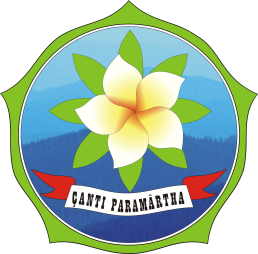 PERSYARATAN PENYALURAN DANA DESA NON BLT DESA YANG HARUS DIPENUHI OLEH PEMERINTAH DESA
DESA MANDIRI
TAHAP 1 ( 60 % )
TAHAP II ( 40 % )
Paling Cepat Bulan Maret
Dokumen Persyaratan :
Laporan Realisasi 
        penyerapan dan capaian
        keluaran Dana Desa  Tahun
        2020
2.     Laporan Realisasi 
        penyerapan dan capaian
        keluaran Dana Desa Tahap
        I Tahun 2021  :
        a. Rata rata realisasi
             penyerapan Minimal  50
             % dan Rata rata Capaian
             Keluaran 35 % 
Perkades Penetapan KPM
        BLT Desa Tahun 2021
4.    Laporan Pencegahan 
        Konvergensi Stunnting
Paling Cepat Bulan Januari
Dokumen Persyaratan :
PERKADA mengenai 
      tata cara pembagian 
      dan penetapan rincian
      Dana Desa setiap Desa
      ( disiapkan Pemda )
2.   Perdes APBDesa
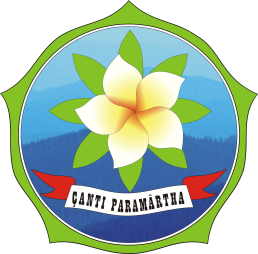 Ketentuan Pelaksanaan Penyaluran Bantuan Langsung Tunai Dana Desa ( BLT – DD )
BESARAN BLT DESA
PEMERINTAH DESA WAJIB MENGANGGARKAN DAN MELAKSANAKAN KEGIATAN BLT DESA
KRITERIA KPM
Paling Sedikit Memenuhi Kriteria:
Keluarga Miskin atau Tidak Mampu yang berdomisisli di Desa Bersangkutan : dan
Tidak termasuk Penerima PKH, Kartu Sembako, Kartu Pra Kerja, Bansos Tunai, dan Program Bansos Pemerintah lain.
Penetapan Calon penerima BLT mempertimbangkan DTKS dari Kemensos
Kepala Desa menetapkan Peraturan Kepala Desa mengenai :
Penetapan Jumlah KPM tahun 2021 : atau
Tidak Terdapat penyaluran BLT Desa apabila tidak terdapat calon KPM BLT Desa yang memenuhi Kriteria
Melaporkan Realisasi Penyaluran BLT Desa
Rp. 300.000/KPM untuk bulan ke -1 s/d bulan ke 12
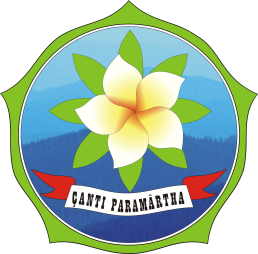 Ketentuan Data KPM BLT Desa dan Angka Kebutuhan BLT Desa Selama Setahun
Jumlah KPM yang direkam pada bulan ke -1 , data berasal :
      a. Jumlah KPM yang menerima BLT bulan Ke -1  Tahun 2020, atau
      b. Hasil Pendataan Jumlah KPM yang akan menerima BLT pada tahun 2021
Penyaluran BLT Desa  Setiap Bulan secara Pro – Rata
Apabila Penyaluran Dana Desa untuk BLT Desa bulan Ke 1 tidak dilaksanakan mulai bulan Januari, Penyaluran Dana Desa untuk BLT Desa bulan ke 1 sampai dengan bulan yang belum dibayarkan dapat dilakukan setelah melakukan perekaman realisasi Pembayaran BLT Desa bulan sebelumnya.
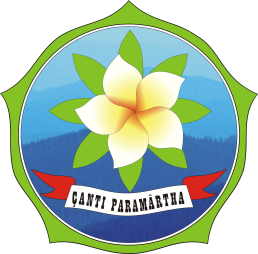 Langkah – Langkah Strategis Percepatan Penyaluran Dana Desa
PEMERINTAH DESA
Segera Menetapkan APBDesa Tahun 2021
Melaksanakan MUSDESSUS untuk Membahas dan Menyepakati KPM BLT Desa Tahun 2021
Menetapkan Perkades yang Mengatur Mengenai BLT Desa dan Penetapan KPM BLT Desa
Melaporkan Penyaluran BLT Desa Tahun 2020 Kepada Pemerintah Daerah
Melaporkan Penyaluran BLT Desa Tahun 2021 Kepada Pemerintah Daerah Setiap Bulan
Melaporkan Penyerapan dan Capaian Output Dana Desa Tahun 2020 Kepada Pemerintah Daerah
Menyetorkan Sisa Dana Desa Hasil Rekonsiliasi ke RKUD
11
PENGANGGARAN DANA DESA DI APBDESA TAHUN 2021
GIRI EMAS
11
PENGANGGARAN DANA DESA DI APBDESA TAHUN 2021
GIRI EMAS
11
PENGANGGARAN BLT DD SELAMA 1 TAHUN
ANGGARAN DI APBDESA TAHUN 2021 	= Jumlah KPM x 200.000,- x 6 Bulan
					= 106 x 200.000,- x 6
					= 127.200.000,00 ( BIDANG MENDESAK )

RENCANA ANGGARAN SETELAH TURUN PMK NO 222/PMK.07/2020
					= Jumlah KPM x 300.000,- x 12 Bulan
					= 106 x 300.000,- x 12
					= 381.600.000,00
Jadi dari Anggaran Bidang Mendesak APBDesa  Tahun 2021 KURANG Sebesar  
Rp. 254.400.000,00
GIRI EMAS
TERIMA KASIH